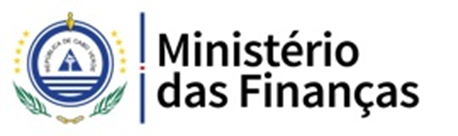 CAP VERT PAYS PLATE-FORME
“UN PONT ENTRE LES CONTINENTS”
GILBERTO DE BARROS 
  
 PRAIA, 18 Mai 2018
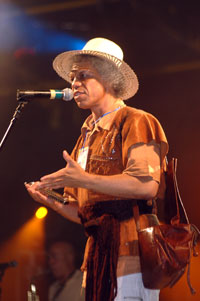 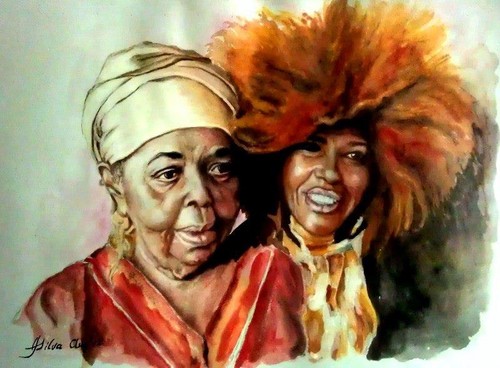 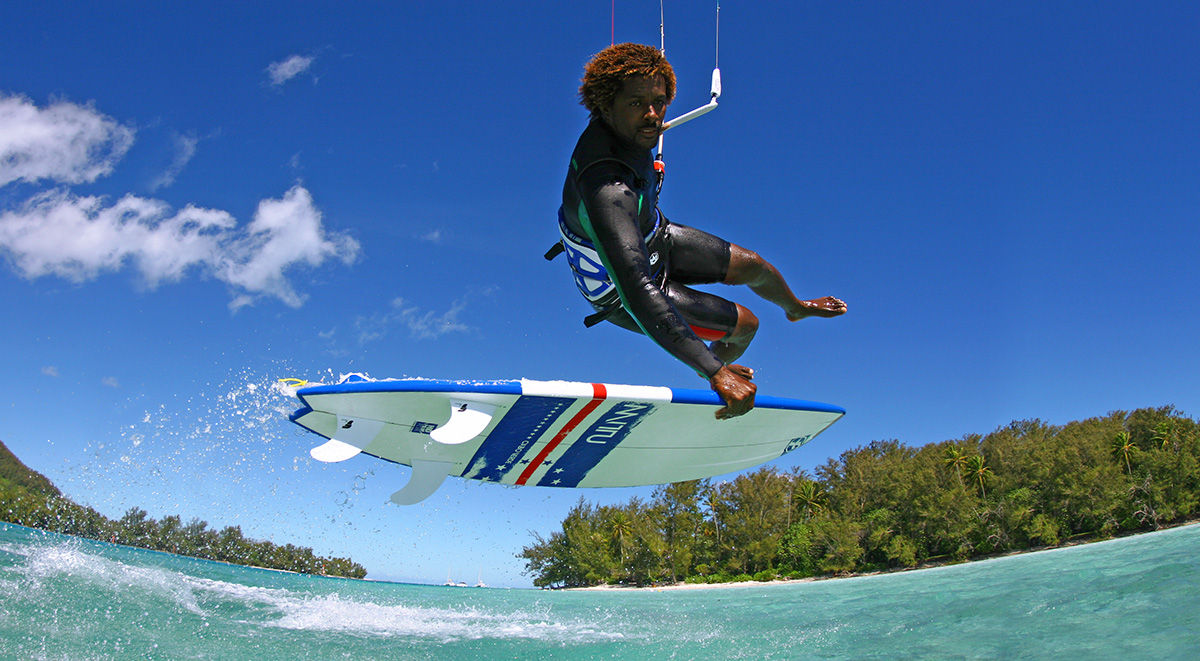 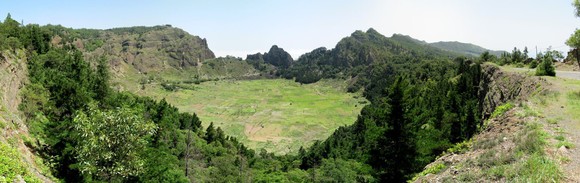 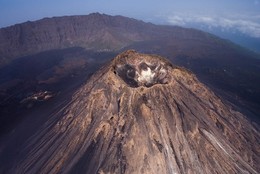 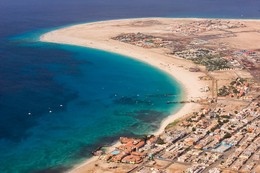 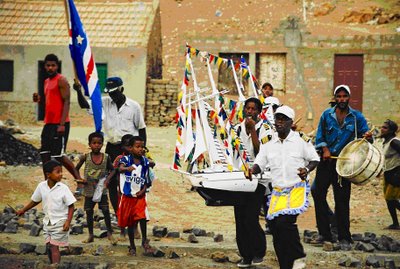 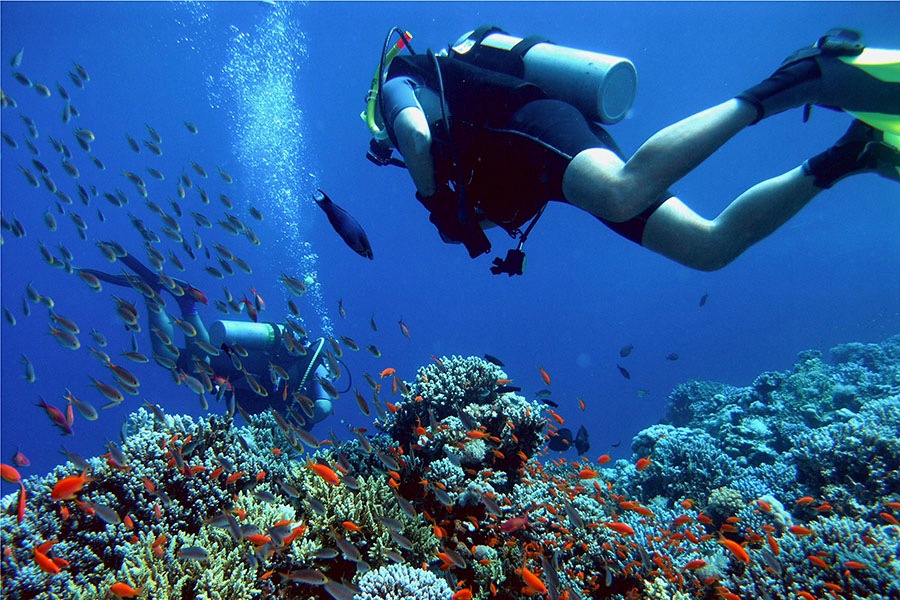 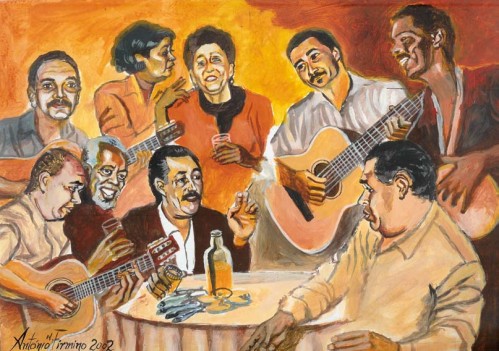 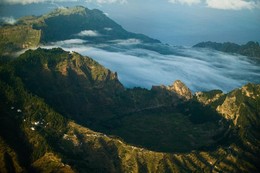 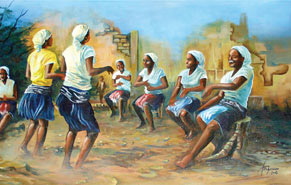 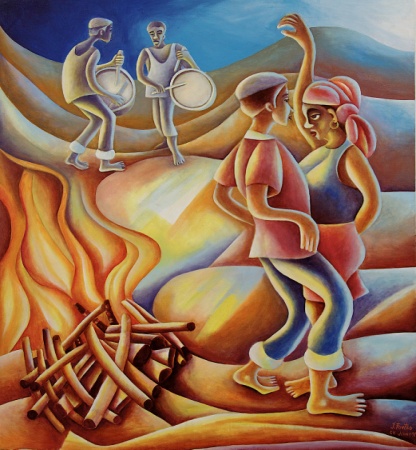 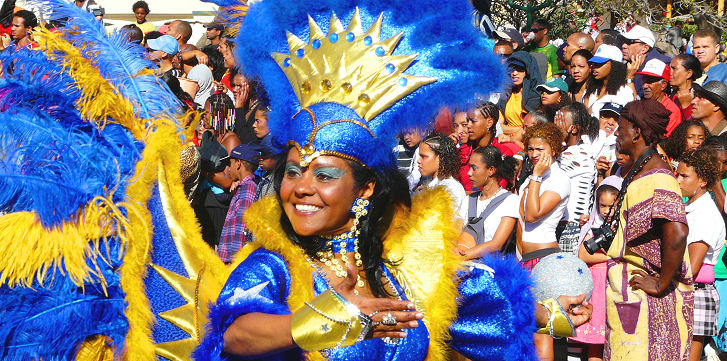 CV – UM CAS DE SUCCES EN AFRIQUE
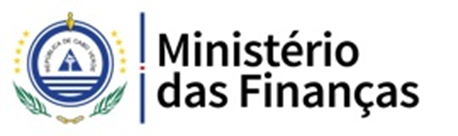 PAYS A REVENU INTERMEDIAIRE
ESPERANCE DE VIE MOYENNE DE 73,3 ANS EM 2016
PAYS LE PLUS LIBRE D´AFRIQUE – FREEDOM STATUS
DEUXIEME PAYS AFRICAIN LE PLUS DEMOCRATIQUE
BONNE GOVERNANCE – QUARTIEME AU CLASSEMENT DE L´AFRIQUE
PAYS AU NIVEAU DE CORRUPTION LIMITÉE – 38eme mondial à l´index sur la corruption
90% DA POPULAÇÃO A ACCESS A L´ELECTRICITÉ  (20% EN ENERGIE RENOUVELABLE)
3
Cap Vert: Pays Plate-forme – Localisation géo stratégique
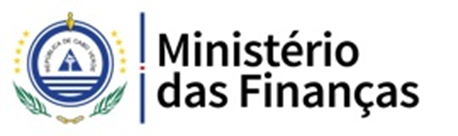 TOURISME
Oportunidades
Vantagens
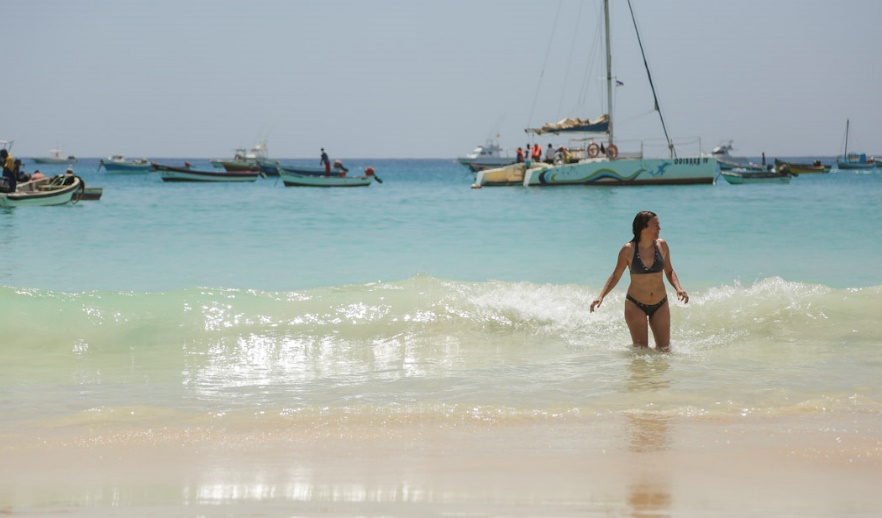 Eco-tourisme

TurismE de Santé

Tourisme d´evenements

Marinas pour yatchs

Sports Nautiques, golf

Restaurants, clubs
1 Million 
Touristes en 2020